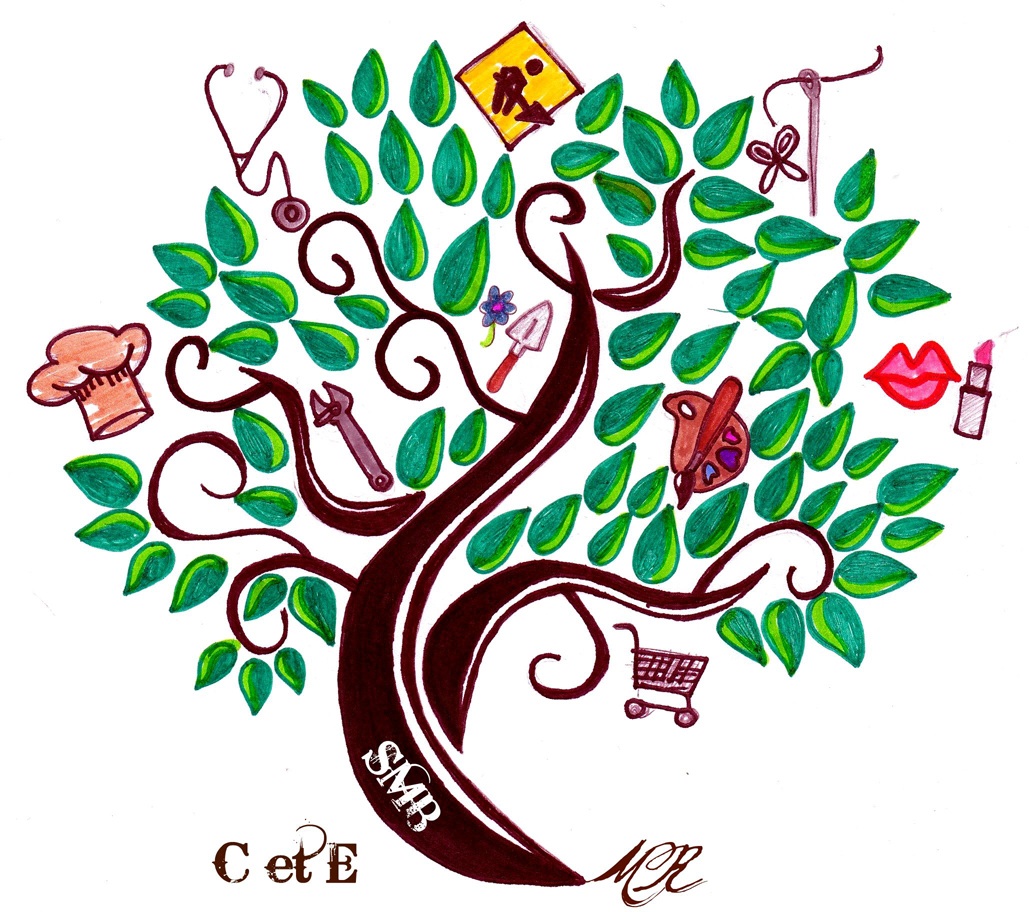 Préparation au marché du travail 10-4
2012-2013
C’est quoi ?
Les cours Préparation au milieu de travail 10-4 est conçu pour préparer les élèves au monde 
du travail.
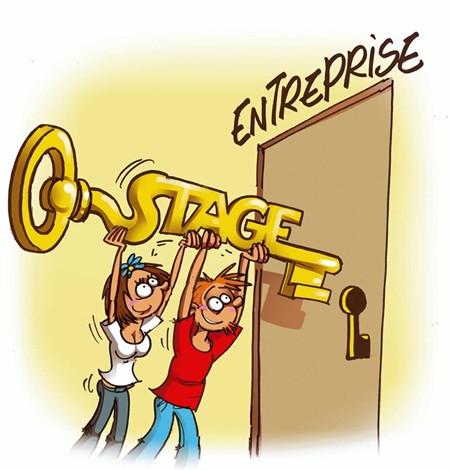 Objectifs du cours PMT 10-4
Permettre aux élèves de développer les compétences nécessaires pour choisir et obtenir un poste et de réussir sur le marché du travail.

Fournir à l’élève l’occasion d’exercer sur le marché du travail les compétences essentiels reliées à l’employabilité et en milieu de travail, acquises grâce au volet professionnel.

Acquérir une compréhension des exigences du marché du travail et des droits et responsabilités de l’employé et de l’employeur.

Fournir à l’élève des occasions d’analyser ses forces et ses champs d’intérêt personnels en ce qui concerne sa vie future et les débouchés professionnel qui s’offrent à lui grâce à des expériences de travail dans la communauté.
Pour obtenir mon certificat
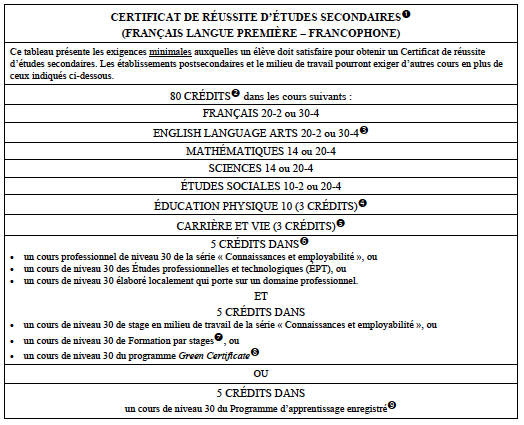 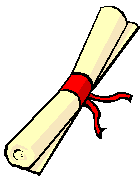 Composante professionnelle
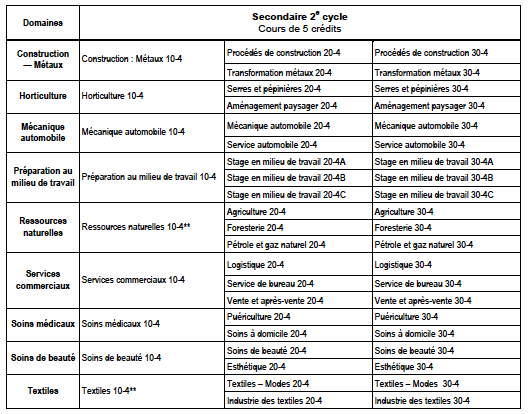 Questions ?
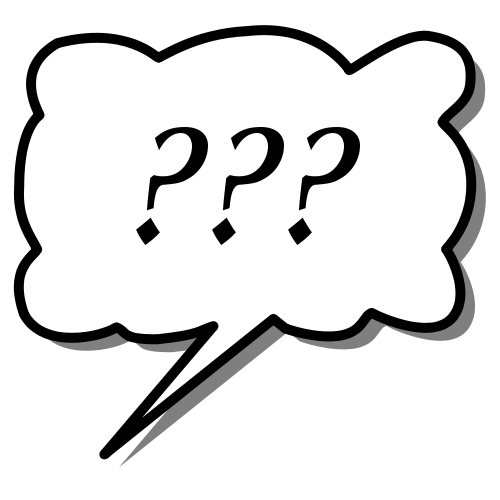